СКАЗОЧНАЯ  ГЖЕЛЬ
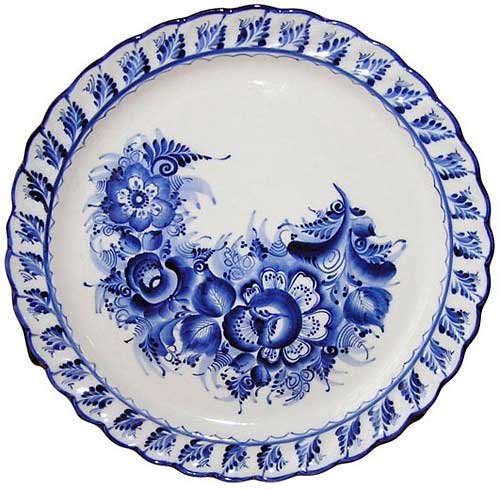 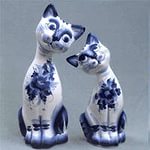 Тема: Сказочная Гжель
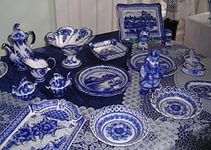 Сине – голубые
розы, листья,
птицы.
Увидев вас впервые,
Каждый удивится.
Чудо на фарфоре -
Синяя купель.
Это называется
Просто роспись …
                                 ГЖЕЛЬ
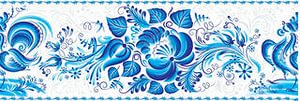 Об истории  Гжели
Родина Гжельского промысла – Раменский район Подмосковья
Гжель– название одного из сел,  в котором занимались гончарным промыслом.  В  прошлом гжельский фарфор и майолика были многоцветными, но постепенно перешли в синий цвет. Секрет искусства Гжели в ее ярко выраженном сочетании синих узоров на белом.
Гжель - старинное русское село у реки Гжелка, расположенное в Раменском районе, где каждый дом хранит дух промыслов Подмосковья. Здесь находятся богатейшие залежи глины. Название села происходит от слова «жгель», т.е. «обжечь» или «жечь» - слова из языка стародревних мастеров гончарного дела, которыми издревле славилось Подмосковье.
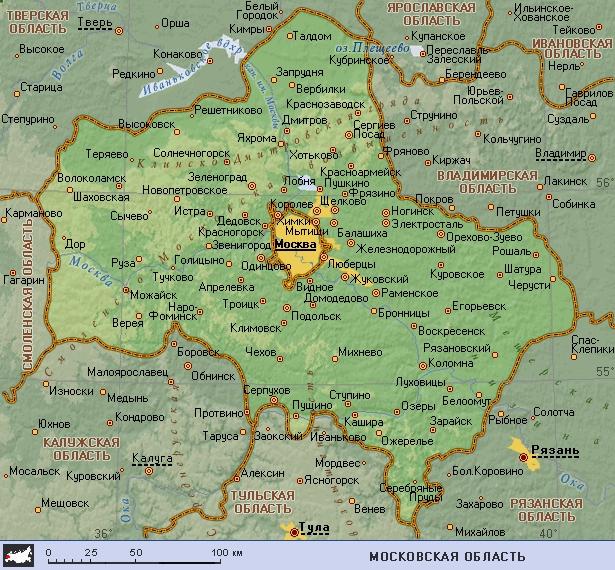 Село Гжель
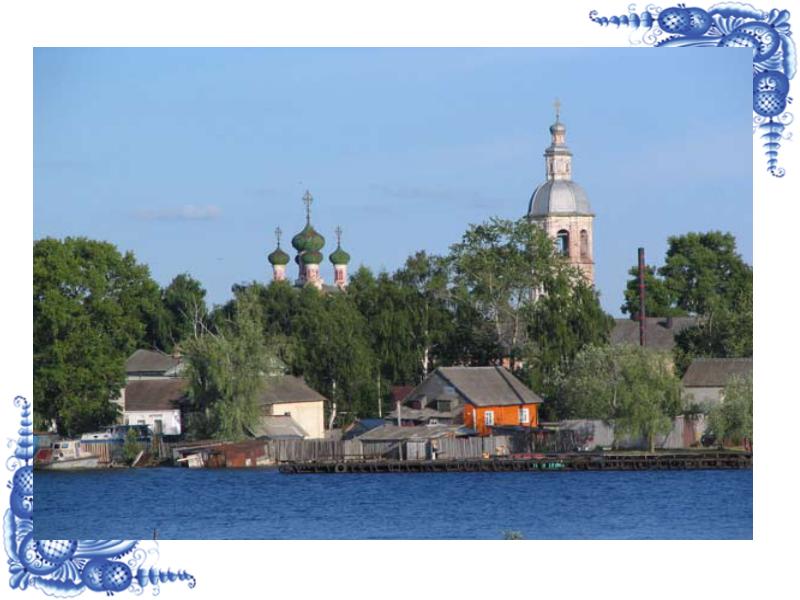 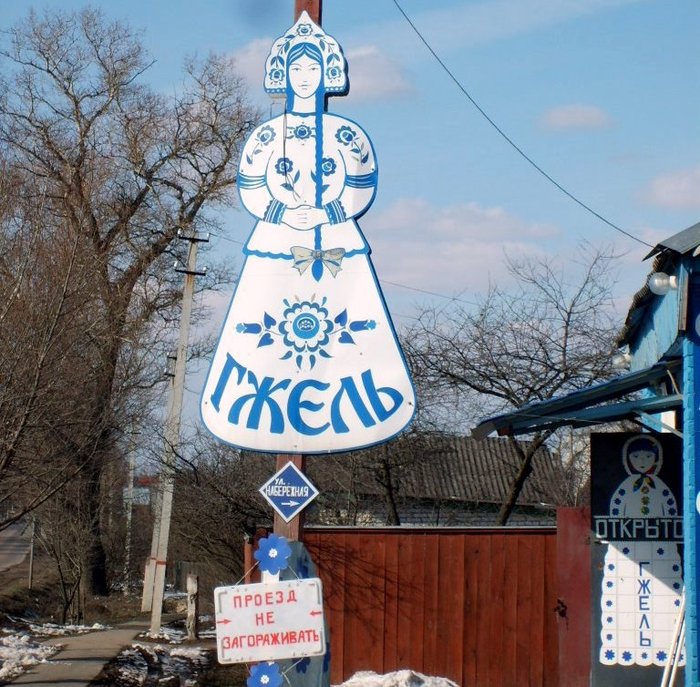 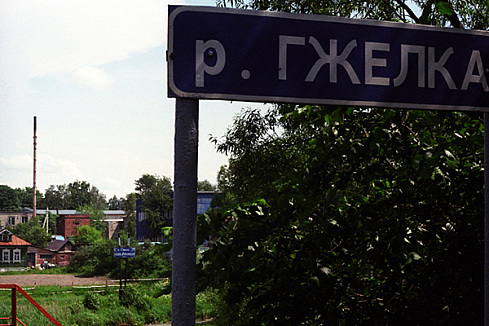 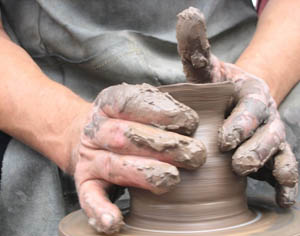 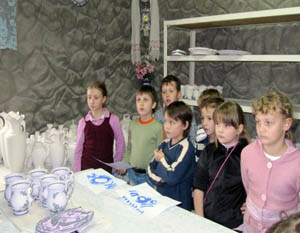 Гончарное производство
Керамика  -  (греч. keramike - гончарное искусство, от keramos - глина), изделия и материалы из глины, закреплённые специальным обжигом
Фарфор  - изделия тонкой керамики, непроницаемые для воды, обычно белые, звонкие просвечивающие в тонком слое, обладает  высоким качеством и прочностью.
  Майолика – разновидность керамики, так называют изделия из цветной обожжённой глины.
    Изделия из глины проходят обязательно обжиг в   специальных печах, для прочности.
Майолика
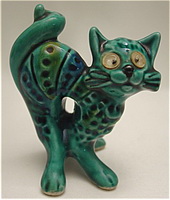 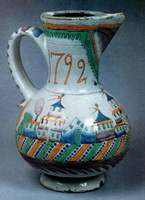 Майолика
Гжельские сувениры
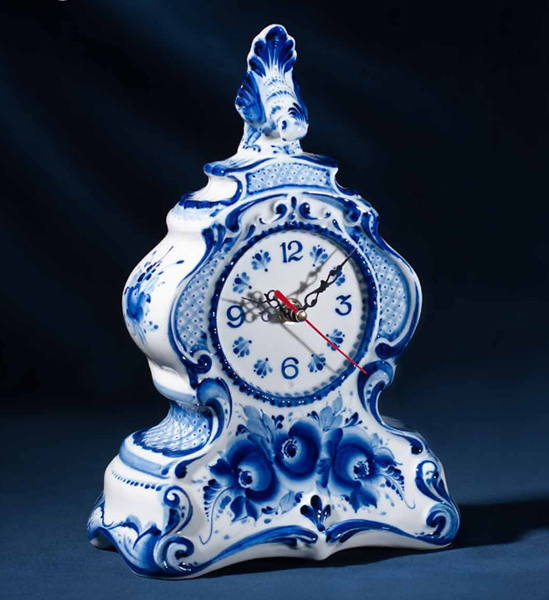 Гжель. Чайный сервиз
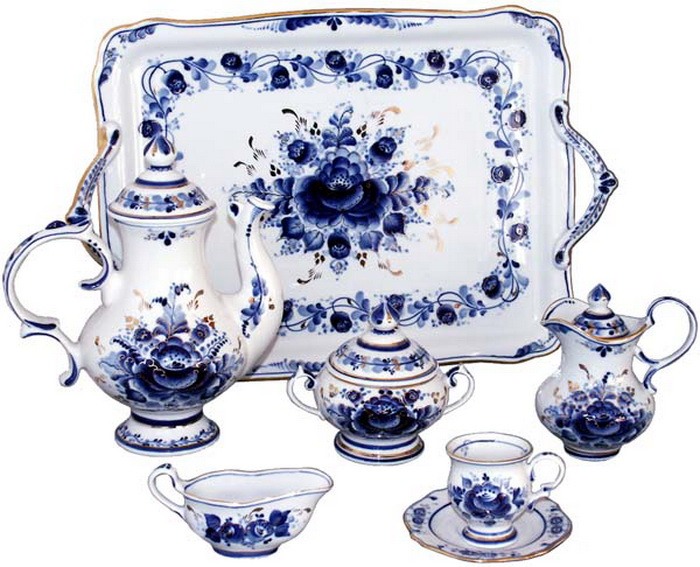 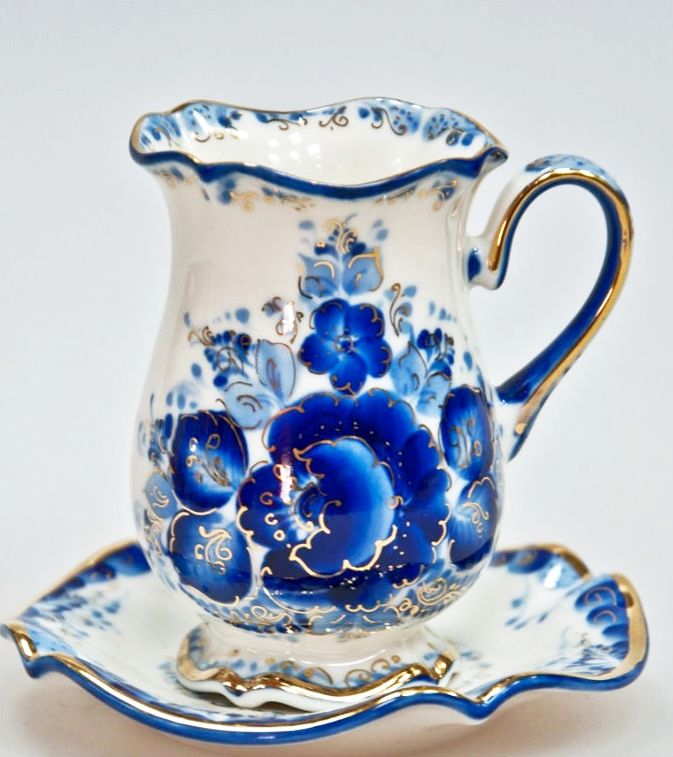 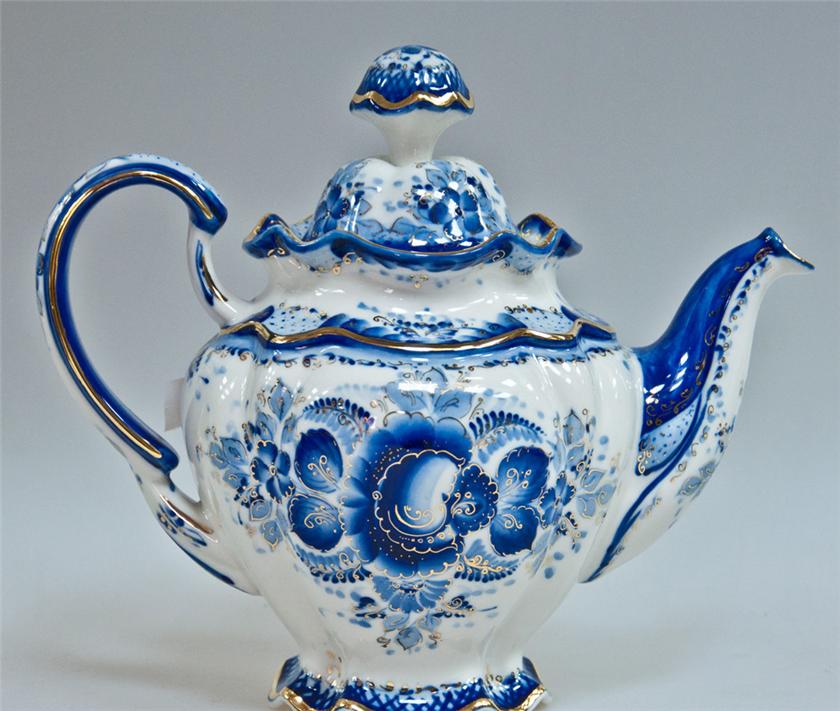 Гжель в современном мире
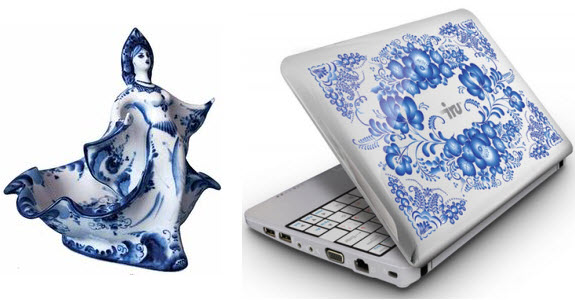 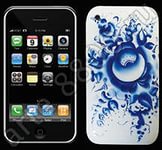 Кухня, оформленная под Гжель
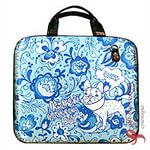 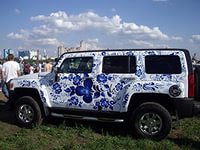 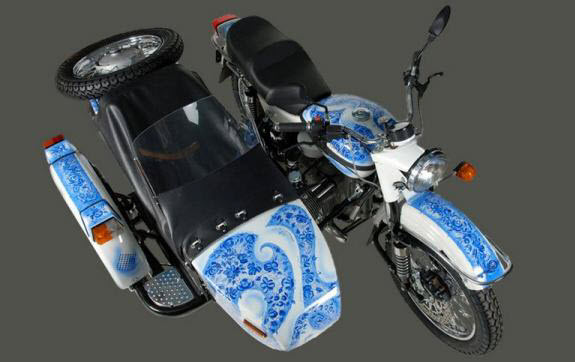 Элементы Гжельской росписи
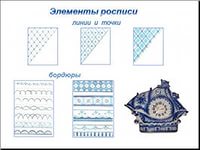 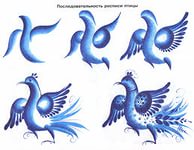 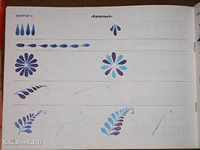 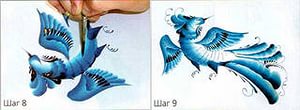 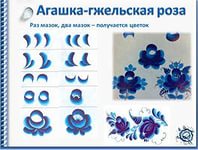 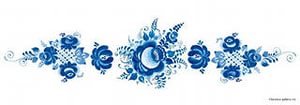 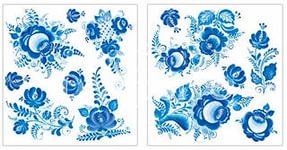 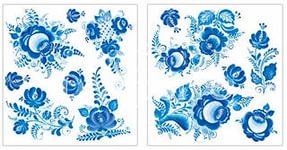 Незатейливый узор
                                Из  оттенков краски,
                                 Глина белая, фарфор –
                                 Роспись будто в  сказке!
                                 Словно детская рука
                                 На кусочках глины
                                 Рисовала в три мазка
                                 Синие картины.
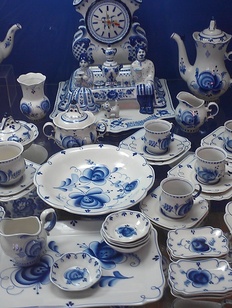 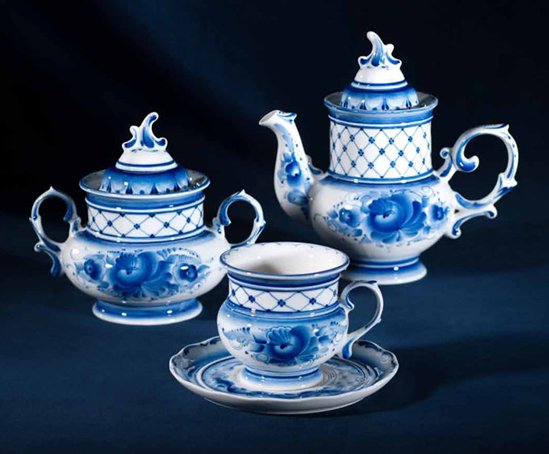